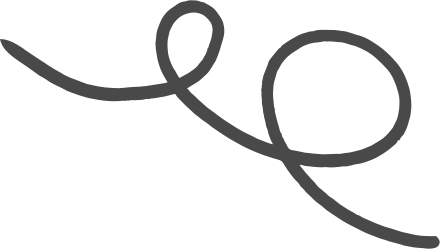 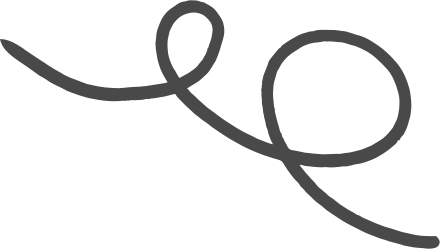 CHÀO MỪNG CÁC EM
ĐẾN VỚI TIẾT HỌC
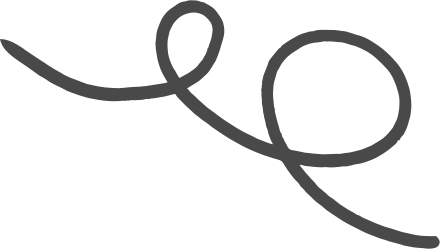 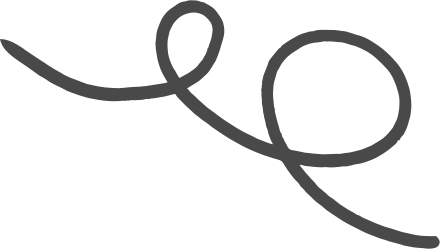 Quan sát tranh và trả lời câu hỏi
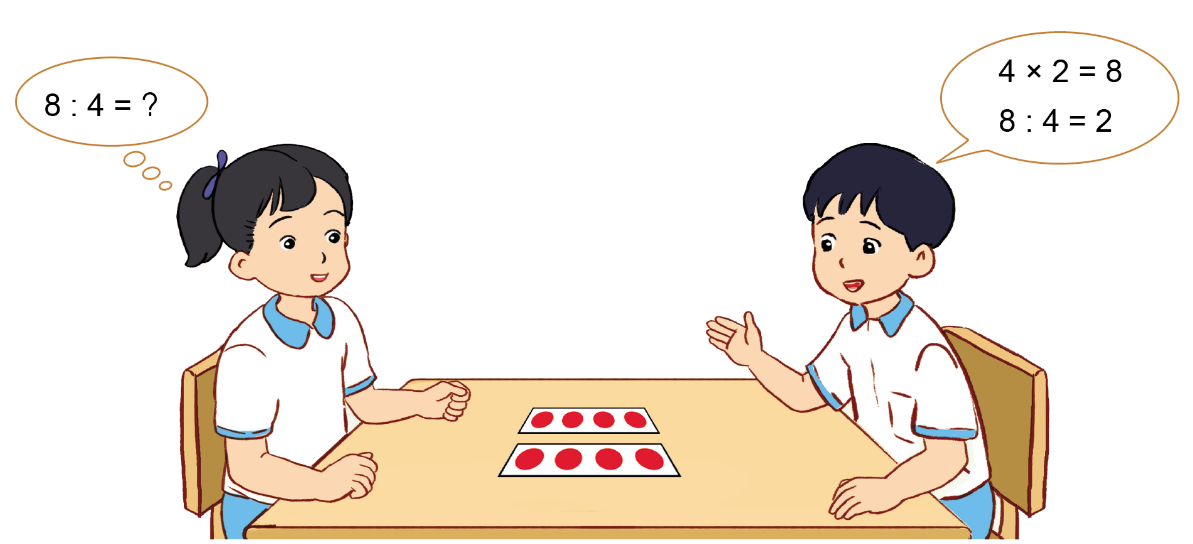 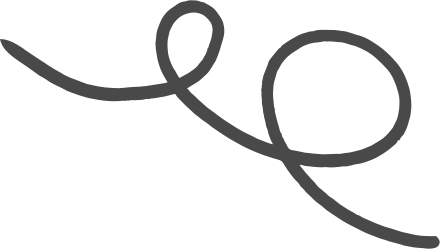 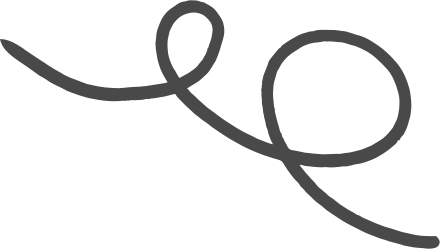 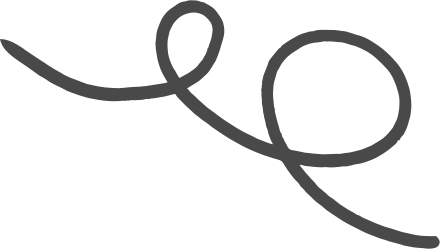 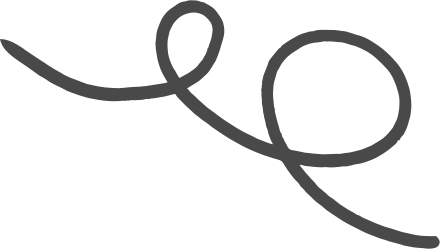 Chia đều 8 hình tròn cho mỗi bạn 4 hình tròn. Có mấy bạn được chia?
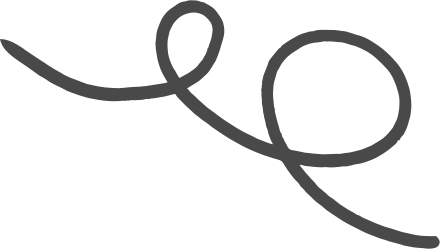 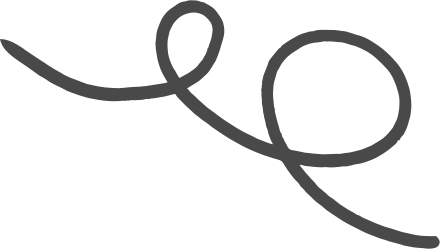 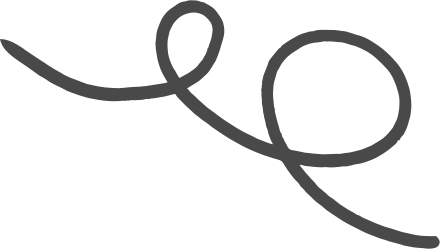 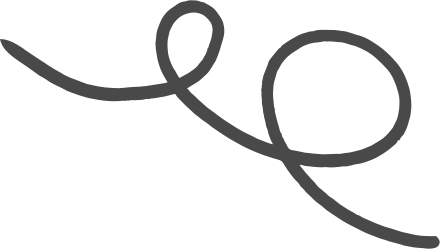 BẢNG CHIA 4
(2 TIẾT)
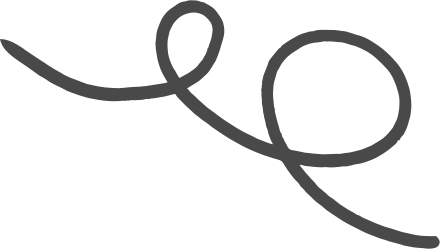 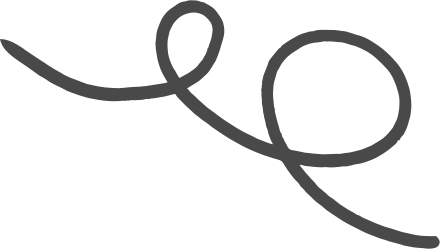 Thành lập bảng chia bằng cách nào mất ít thời gian?
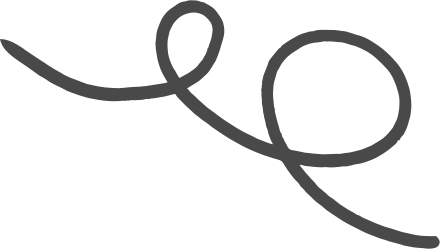 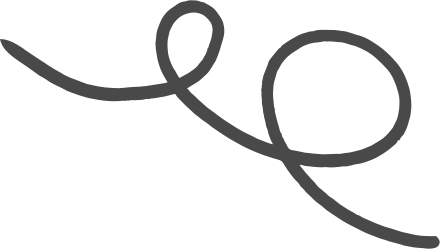 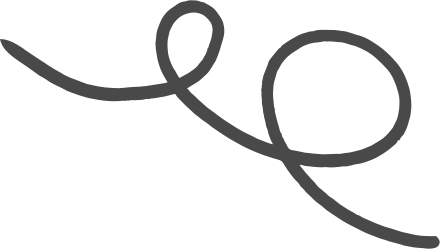 Dựa vào bảng nhân 4.
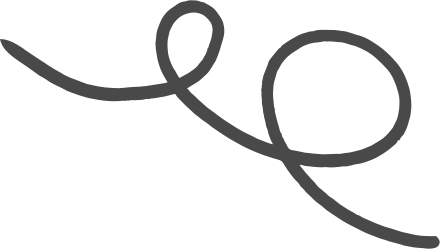 BẢNG CHIA 4
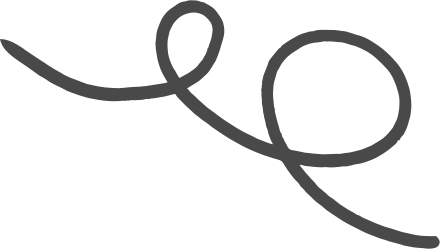 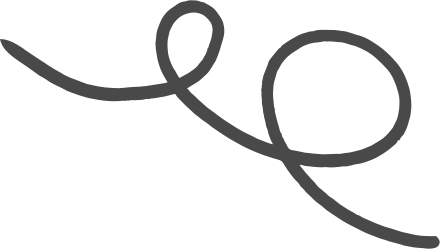 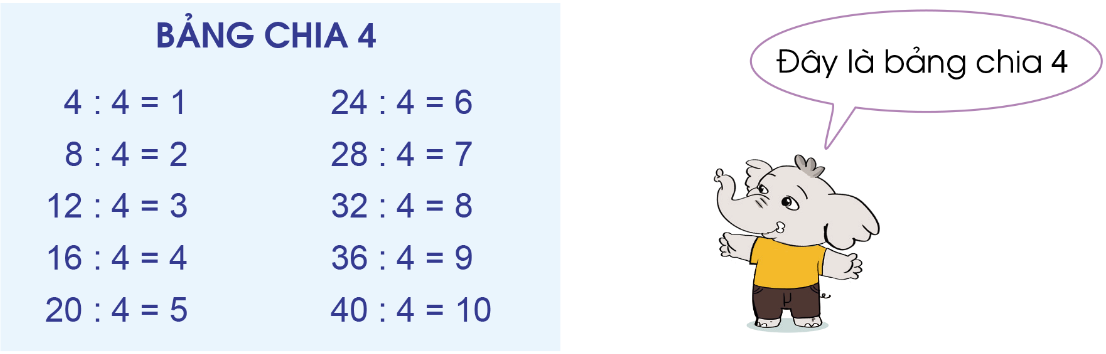 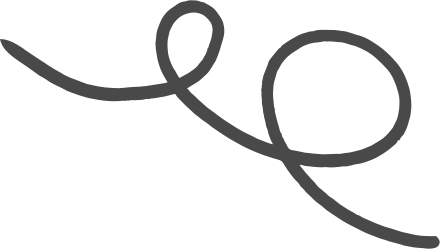 Chia đều 8 cái kẹo cho mỗi bạn 4 cái. Hỏi có mấy bạn được chia?
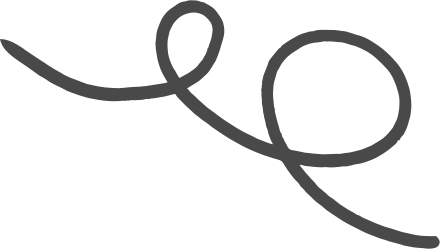 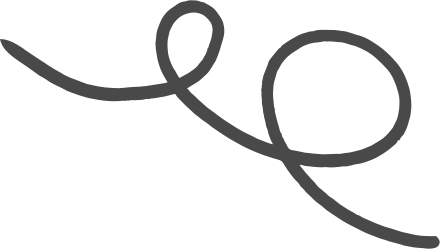 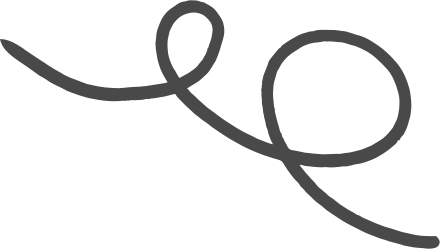 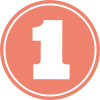 Tính nhẩm
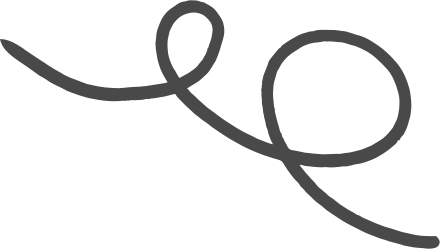 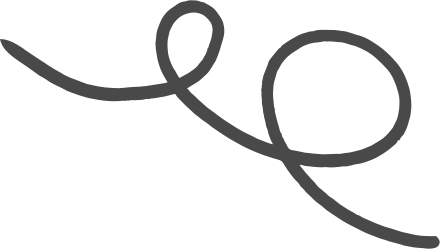 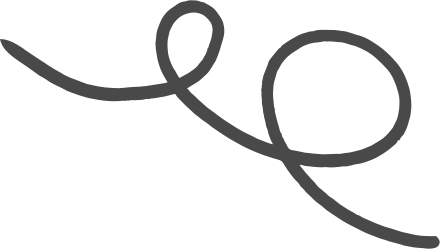 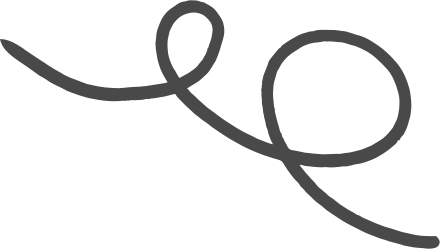 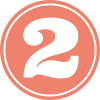 Tính
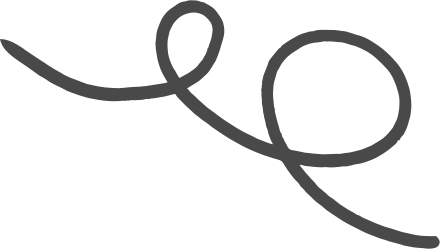 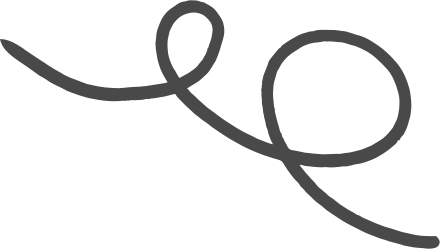 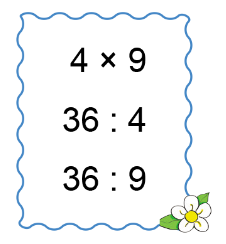 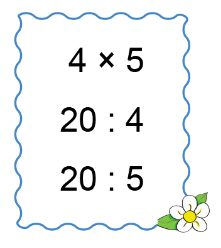 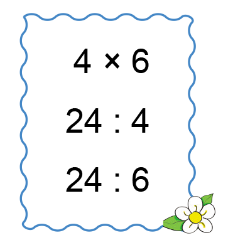 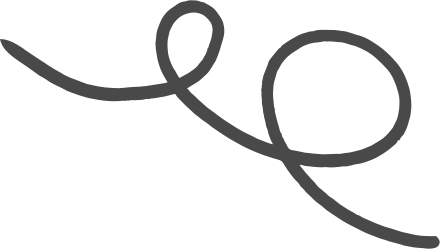 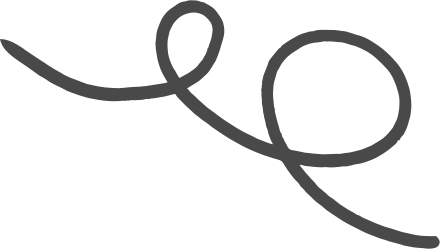 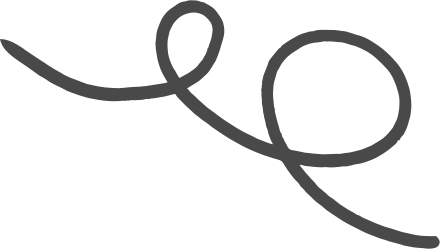 Kết quả
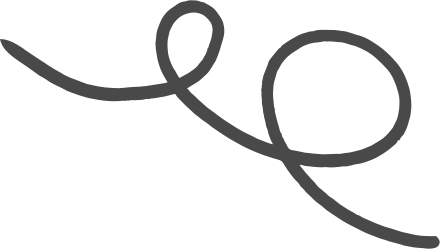 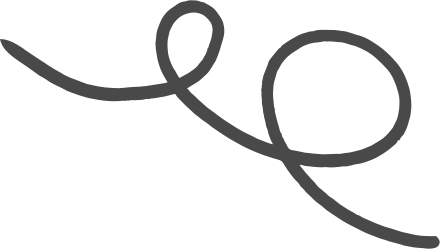 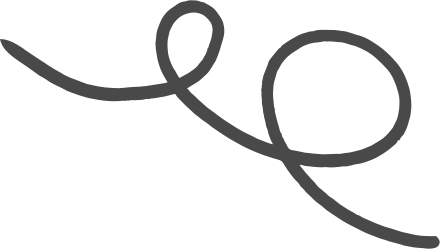 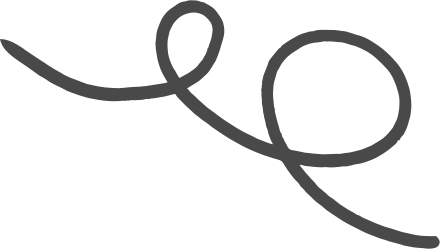 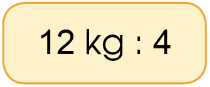 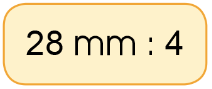 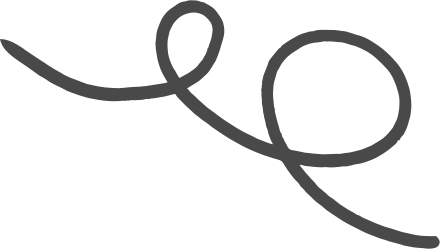 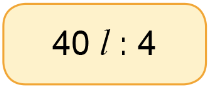 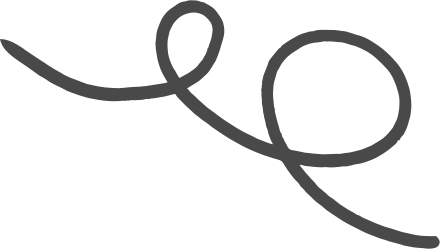 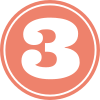 SỐ?
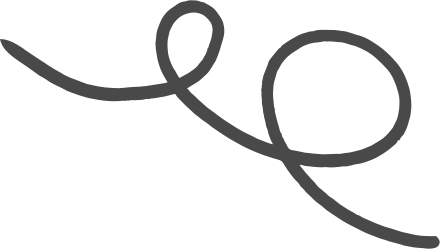 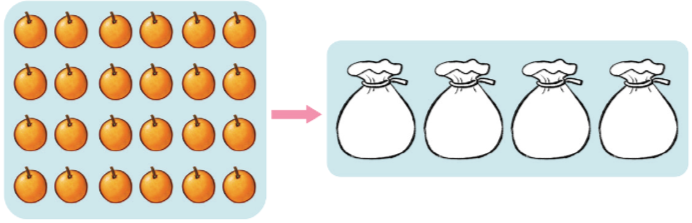 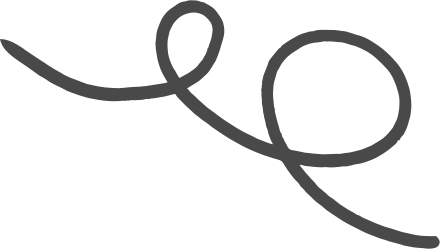 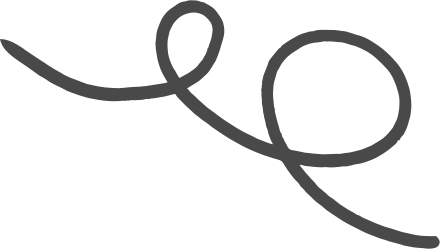 Có 24 quả cam, xếp đều vào 4 túi. Mỗi túi có        quả cam. 
Ta có phép chia
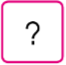 6
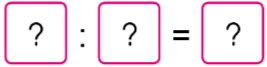 4
6
24
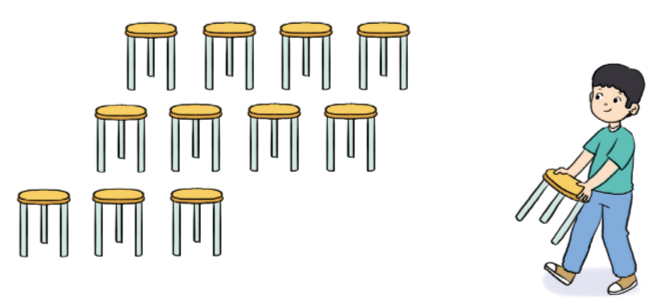 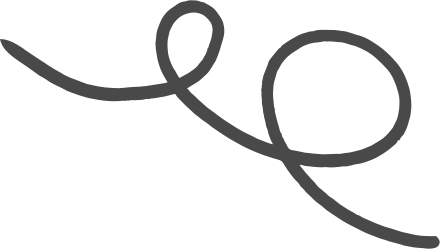 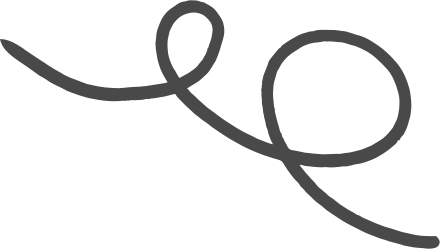 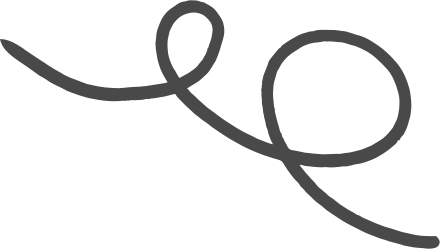 Có 12 chiếc ghế, xếp mỗi hàng 4 chiếc ghế. Số ghế đó đủ xếp thành        hàng ghế. Ta có phép chia
3
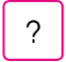 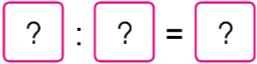 12
3
4
Nếu có 36 quả cam xếp đều vào 4 túi thì mỗi túi có bao nhiêu quả cam? Ta có phép chia nào?
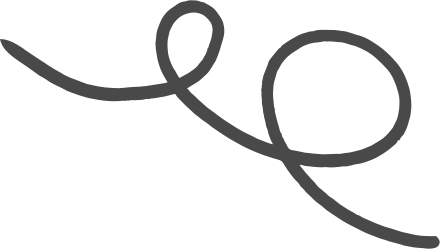 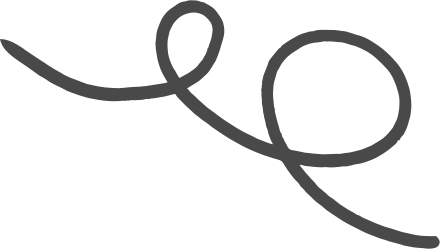 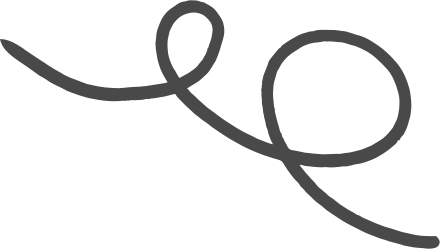 Nếu có 28 chiếc ghế, xếp mỗi hàng 4 chiếc. Số ghế đó đủ xếp mấy hàng ghế? Ta có phép chia nào?
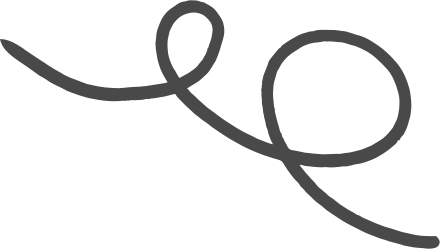 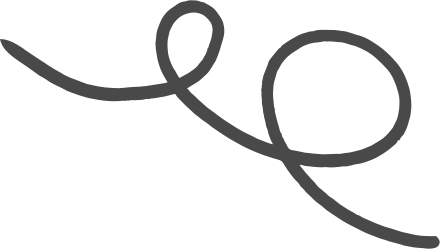 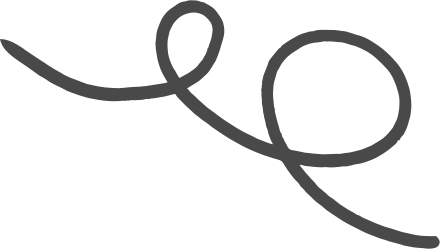 Bác sĩ đưa cho Nam lọ thuốc có 20 viên và dặn Nam mỗi ngày uống 4 viên. Hỏi Nam cần uống hết lọ thuốc đó trong mấy ngày?
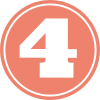 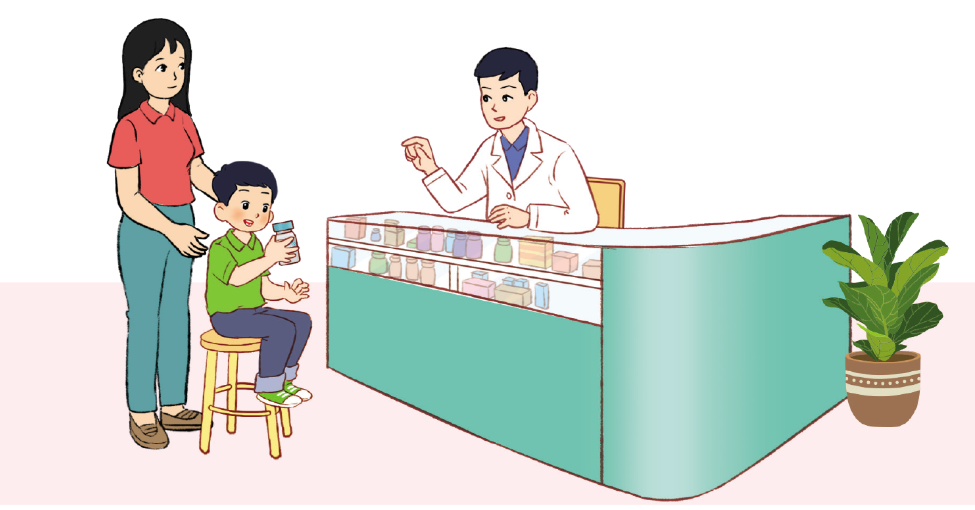 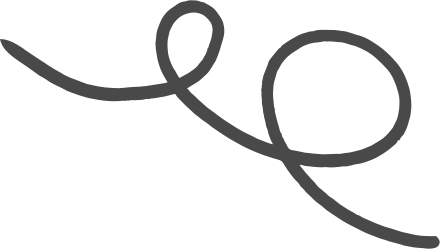 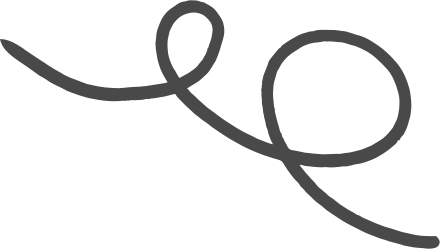 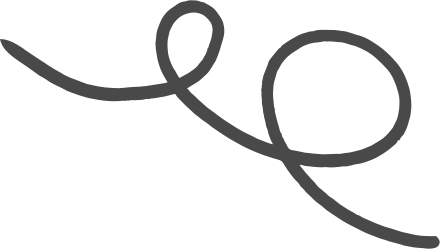 Bài giải
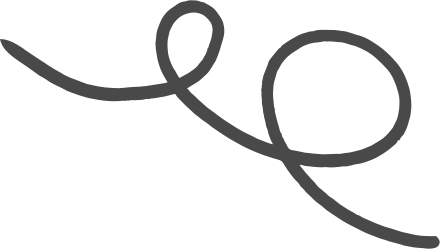 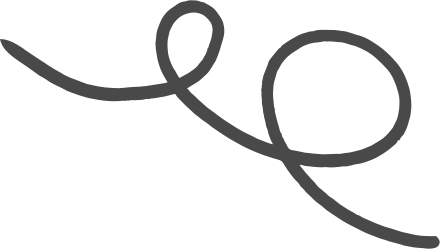 Bài tập: Số?
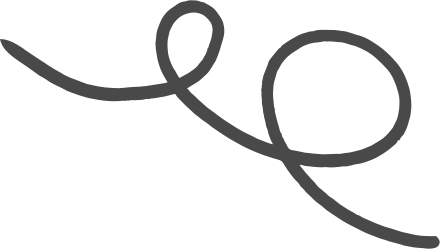 a) Chia đều 16 con thỏ vào 4 chuồng, mỗi chuồng có … con.
4
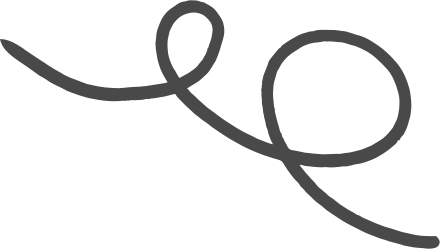 b) Có 40 con thỏ chia đều vào các chuồng, mỗi chuồng có 4 con.
Có tất cả …. chuồng
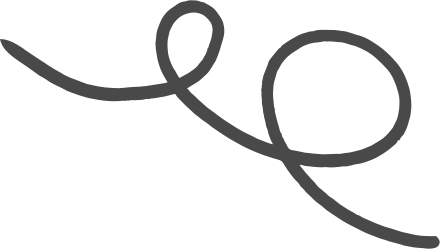 10
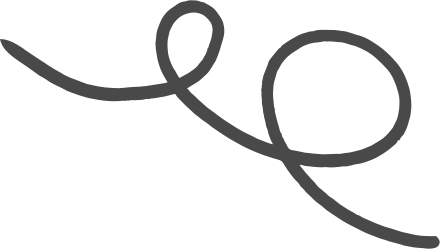 HƯỚNG DẪN VỀ NHÀ
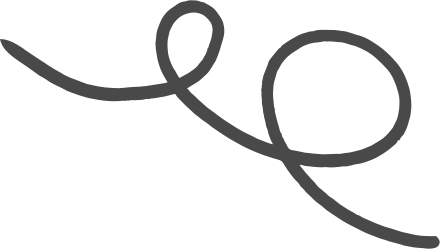 Ôn lại kiến thức đã học
Hoàn thành bài tập trong SBT
Đọc trước bài: Bảng chia 6
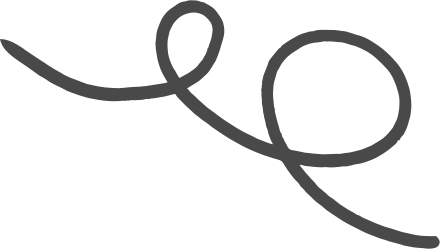 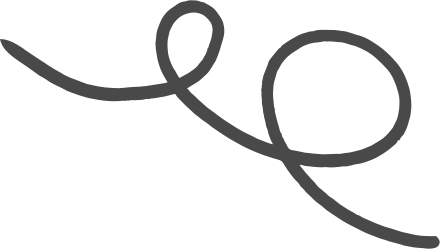 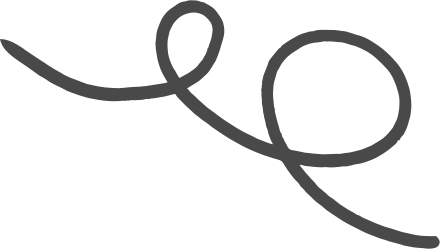 CẢM ƠN CÁC EM ĐÃ LẮNG NGHE BÀI GIẢNG
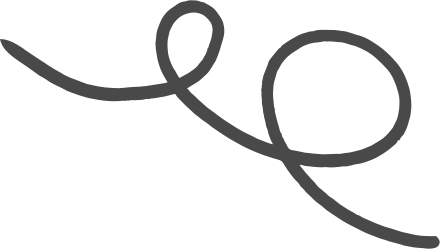 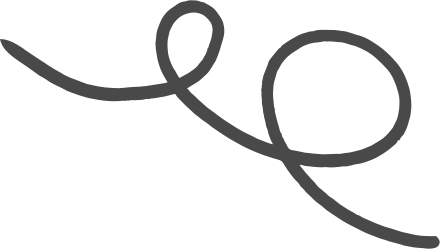 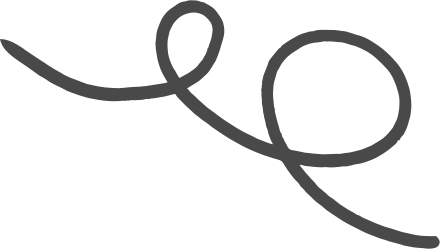